Pharmacy Technician Update
Rose Balment
Senior Pharmacy Technician, NWL PCN
NHSE Midlands Pharmacy Technician Leadership Group (PTLG)
Introduction
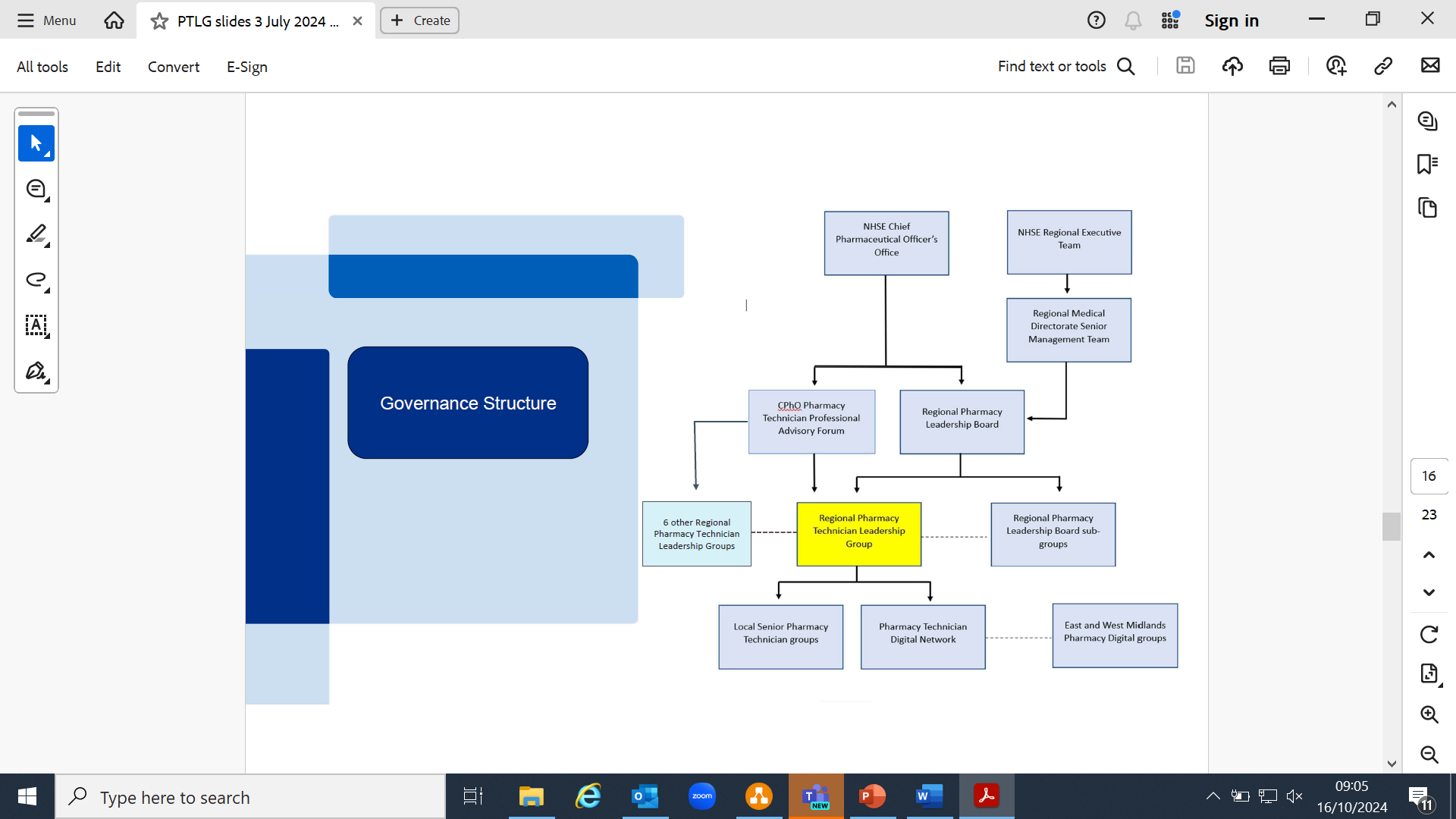 Regional Pharmacy Leadership Team Monthly Briefing
LLR Pharmacy Technician Newsletter
Collated by pharmacy technicians working across different sectors in  LLR
1st edition of the newsletter distributed in September 2024
Currently sent to 225 pharmacy technicians across LLR
QR code below to join the mailing list
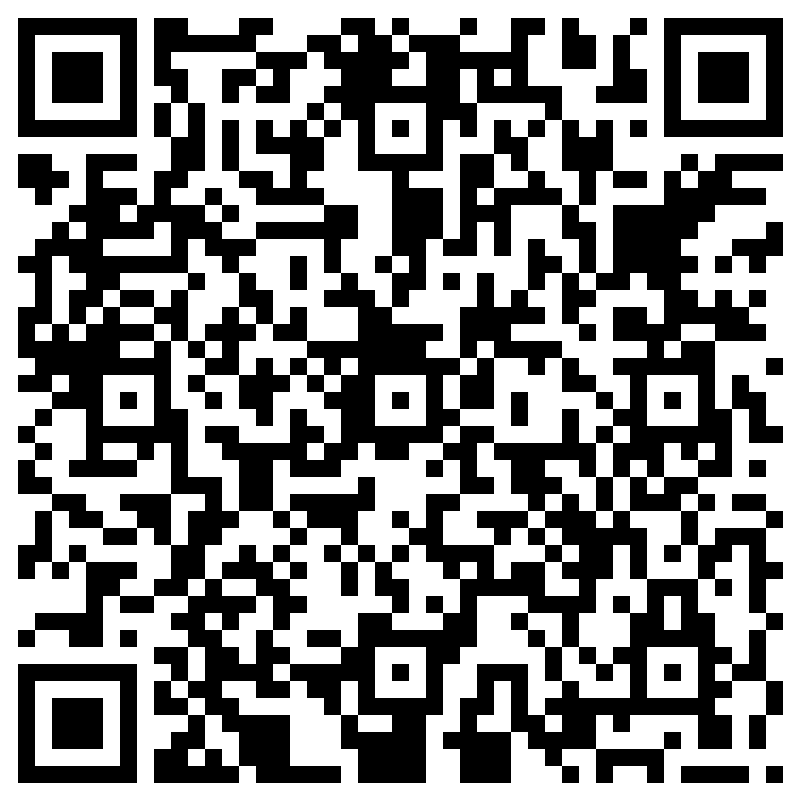 LLR Teaching Forum
Every fortnight alternate Tuesdays & Thursdays
Wide range of topics with guest speakers
Next teaching forum is Tuesday 29th October 11am-12 




To be added to the mailing list, email:
llrpharmacyteachingforum@uhl-tr.nhs.uk
Pharmacy Clinical Services Evaluation
From 26th June 2024, registered pharmacy technicians in England are able to supply and administer medicines under patient group directions (PGDs)
PGD legislation
The NHS Specialist Pharmacy Service has resources available to support registered pharmacy technicians in the use of PGDs: Patient Group Directions – SPS - Specialist Pharmacy Service – The first stop for professional medicines advice. 
A new CPPE e- learning PGD preparedness programme aimed at registered pharmacy technicians is in development.
https://www.cppe.ac.uk/programmes/l/ptgpdir-e-02
CPPE

Community Pharmacy Technician - advancing your role training
Community pharmacy technician: advancing your role : CPPE

CPPE accuracy checking pharmacy technician programme
Accuracy checking pharmacy technician programme : CPPE
Propharmace

Training for Educational Supervisors including Designated Supervisors (DS)

Training for Designated Prescribing Practitioners (DPP)
Educational Supervisor Training for the Community Pharmacy Workforce – ProPharmace
Training Opportunities
Eezycd
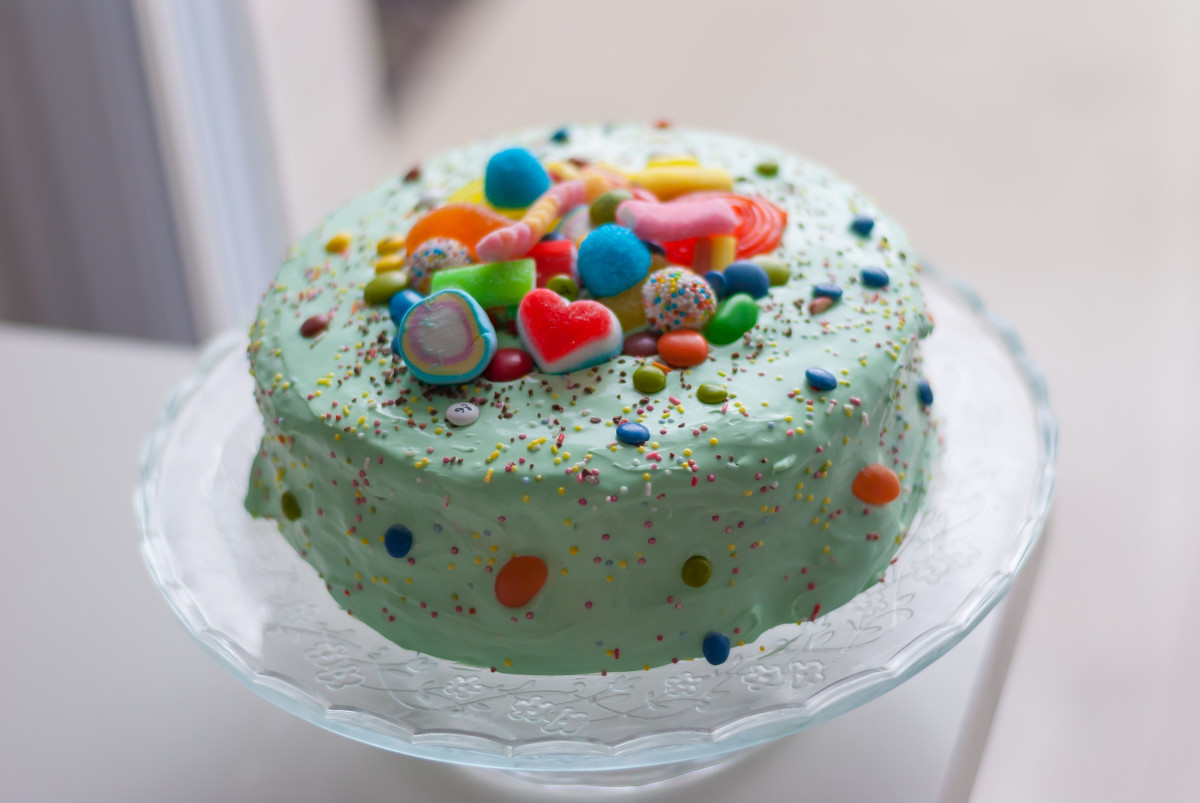 Are pharmacy technicians technical or clinical?
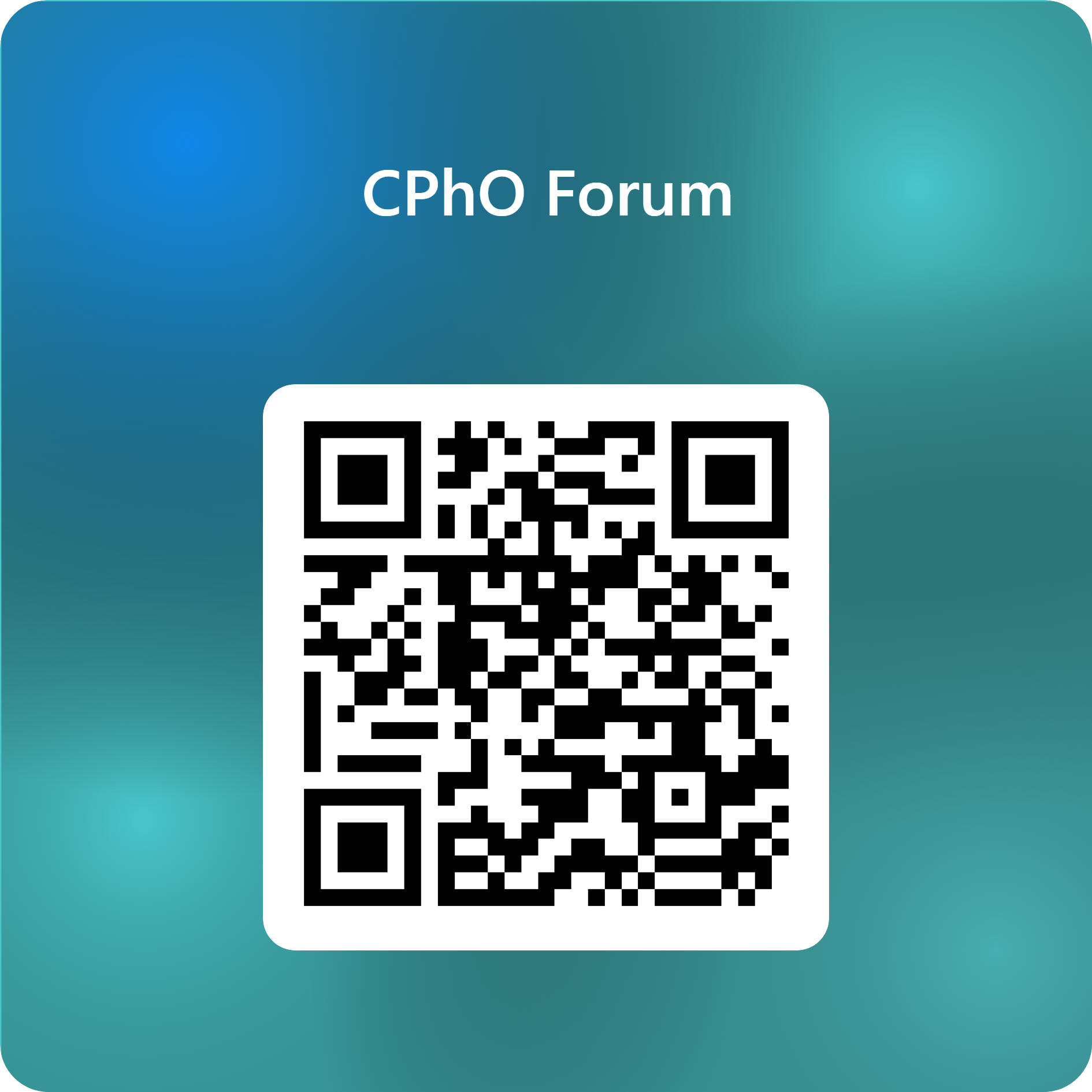 Questions
Rose.balment@nhs.net